OCTEO Conference
ODE Update ∙ April 1, 2016
Overview
Ohio Assessments for Educators
Title II Report
Resident Educator Program 
K-12 Ohio Learning Standards
School Counselors
Educator Licensure

Contact Email: John.Soloninka@education.ohio.gov
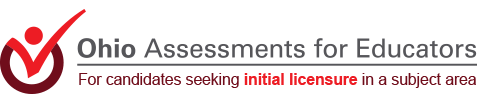 http://www.oh.nesinc.com/

OAE Dance, Reading, ASL Assessments 

OAE Middle Grades Assessments Review

Faculty and Teachers needed for the Assessment Validation Studies
Title II Report
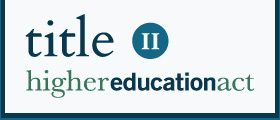 View Title II Reports
https://title2.ed.gov/Public/Home.aspx

Westat Technical Assistance 
Ph: 877-684-8532
Contact Email:  title2@westat.com
Title II Update
Pearson’s website is open to submit teacher candidate data for the 2016 Report 
due April 30.


Pearson will conduct a data exchange with ETS and ACTFL.


  ODE Contact Email:
    Lori.Parker@education.ohio.gov
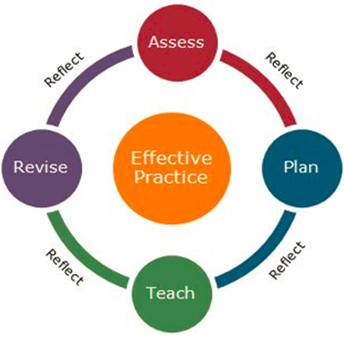 Resident Educator Program
Resident educators must have mentors in years one and two of the program. Two Day Mentor Training is available this summer starting in June at selected ESCs. Cost is $85/day.  

Resident educators must take the summative assessment in year three of the program.
Resident Educator Summative Assessment (RESA)
RESA Handbook is available on the Educopia website and at: www.OhioRESA.com
RESA Instrument and RESA Participant Guidebook

 Score Reports will be provided by June 15
 REs who fail the RESA three times will have 	their licenses inactivated by ODE
 They will have to complete 3 semester 	hours of coursework in education
Ohio’s Learning Standards
http://education.ohio.gov/Topics/Ohios-Learning-Standards
 Sign up for email updates, volunteer for a working group
 2016 Revisions:
 English Language Arts and Mathematics
 Public Survey ends April 5
 Advisory and Working groups meet Summer and   	  Fall
 Revised Standards posted for Public Comment
 SBOE adopts revised standards December
 Educators begin to transition to the revised standards in 2017-2018 School Year
Ohio’s Learning Standards
http://education.ohio.gov/Topics/Ohios-Learning-Standards

 2016-2017 Revisions:
 Science, Social Studies and Financial Literacy
 Public Survey TBA
 Advisory and Working groups meet TBA
 Revised Standards posted for Public Comment
 SBOE adopts revised standards TBA
 Educators begin to transition to the revised standards 2018-2019 School Year
School Counselors http://www.ohioschoolcounselor.org/
Ohio School Counselor Standards
 Ohio School Counselor Evaluation   		      	Framework
 Districts are to have School Counselor 	Evaluation Framework in place by fall 2016

Contact Email:
Carolyn.George@education.ohio.gov
Office of Educator Licensure
ODE Office of Educator Licensurehttp://education.ohio.gov/Topics/Teaching/Educator-Licensure
 
Kerry Martinez

For Faculty with issues, please contact Kerry by email: Kerry.Martinez@eduation.ohio.gov
For Candidates with issues, please call the OEL specialists: 614-466-3593
CORE
SAFE Account 	

My Educator Profile Dashboard

STARS
ODE Safe Accountwww.education.ohio.gov
ODE Safe Accountwww.education.ohio.gov
ODE Safe Accountwww.education.ohio.gov
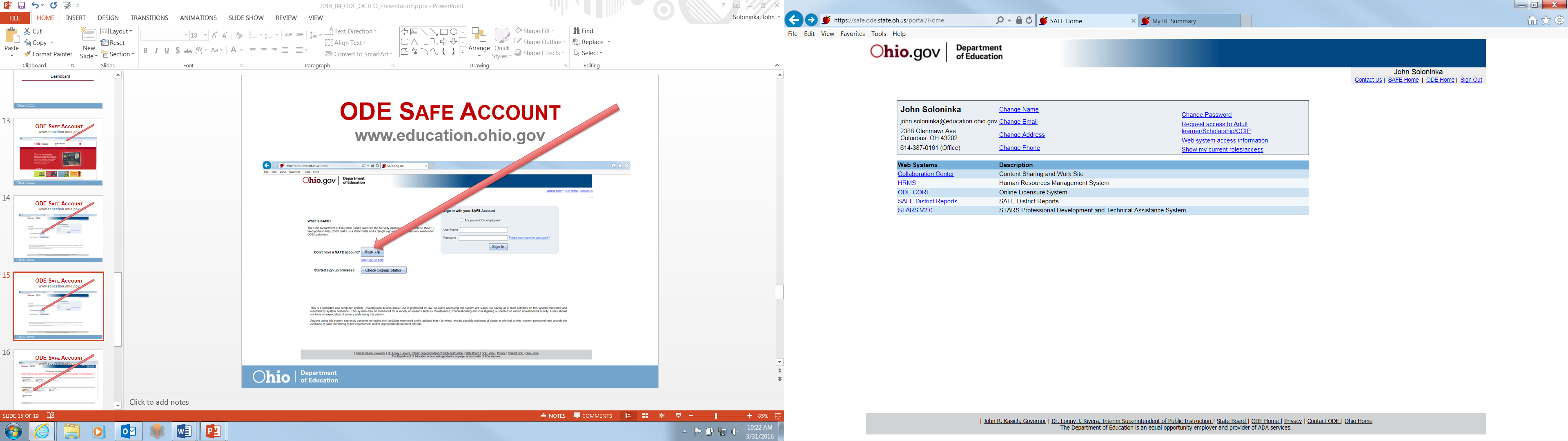 ODE CORE; My Educator Profilewww.education.ohio.gov
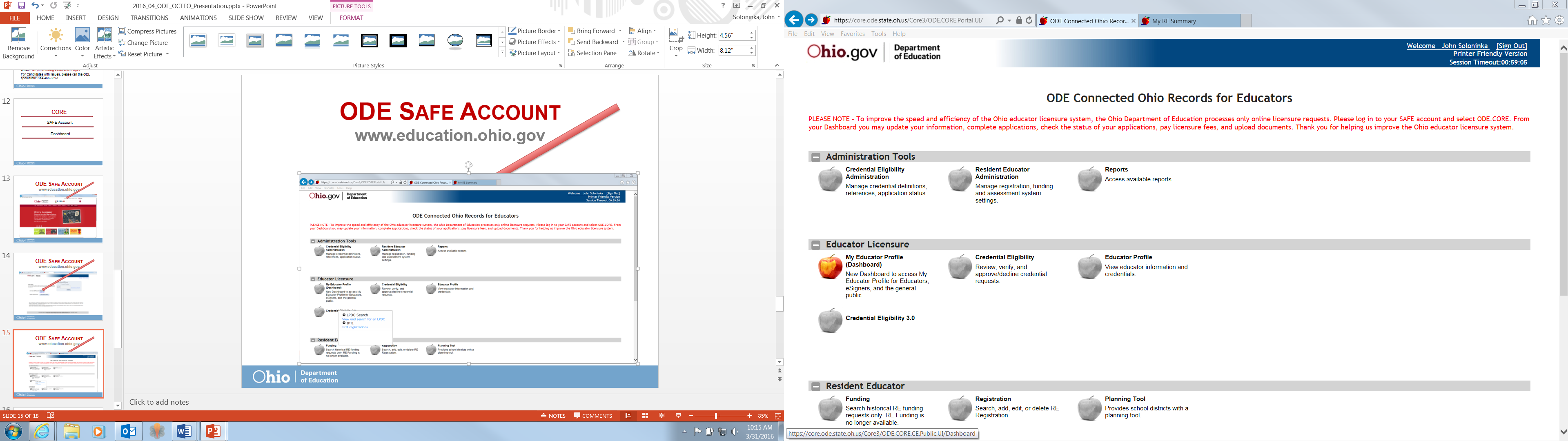 CORE Dashboard
For VeteransODE Educator Licensure Fees
Fees for an educator 
						  license, permit or
						  certificate or renewal will 
						  be waived for veterans of the US armed forces including the National Guard or Reserves. Spouses of active duty service members may also have licensure fees waived.
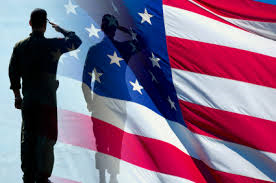 Stars Accountwww.education.ohio.gov
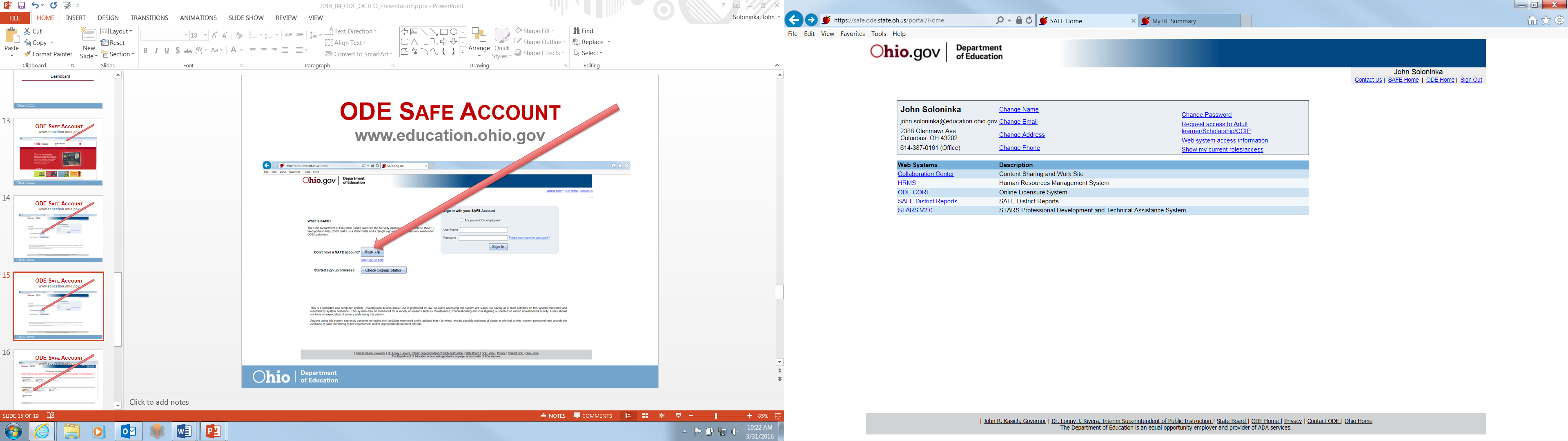 RE Mentor TrainingsODE Stars Accountwww.education.ohio.gov
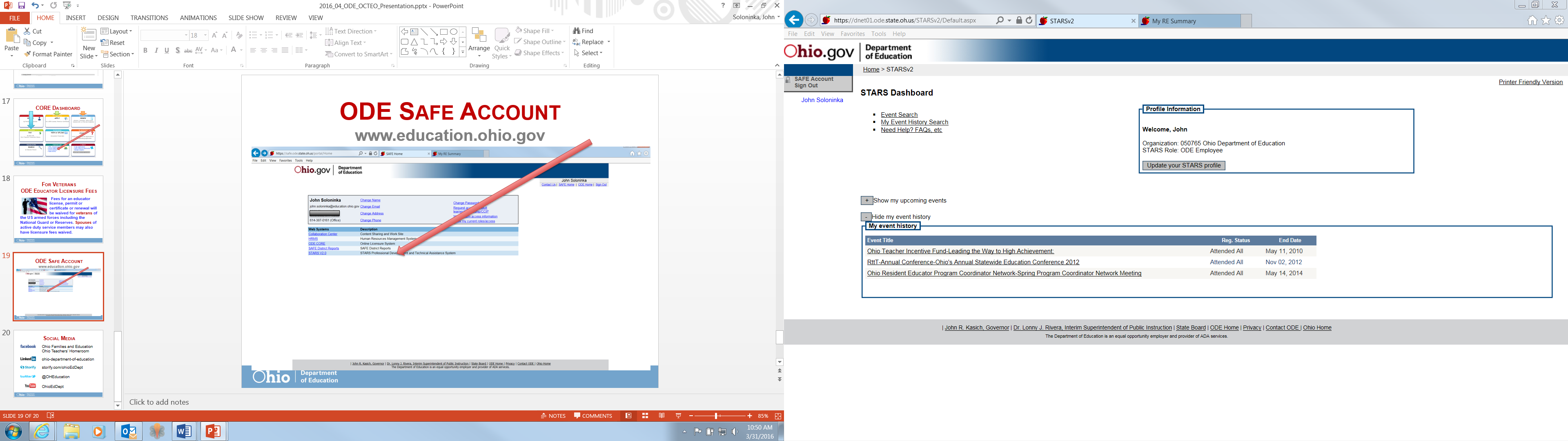 RE Mentor Trainings ($85 / day)ODE Stars Accountwww.education.ohio.gov
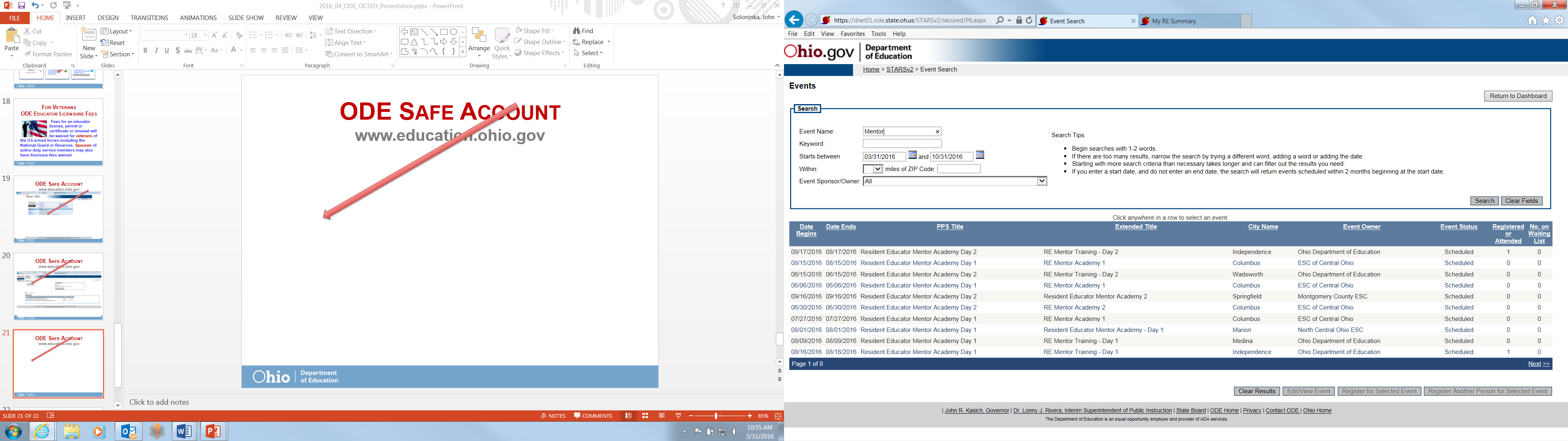 Social Media
Ohio Families and Education
Ohio Teachers’ Homeroom
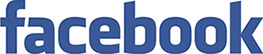 ohio-department-of-education
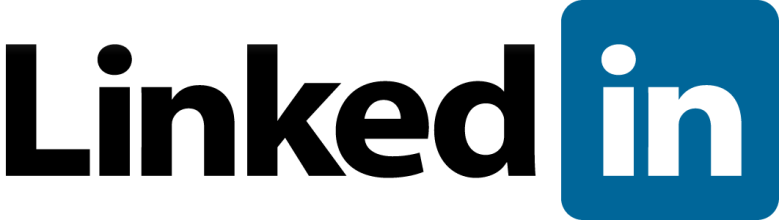 storify.com/ohioEdDept
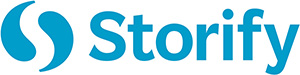 @OHEducation
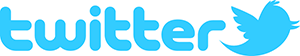 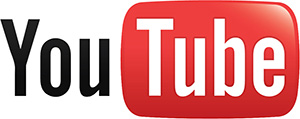 OhioEdDept